Renaissance in Europe
Chapter 15 Lesson 2
Renaissance Humanism
Study of the classics: Humanism focused on the study of the literature of ancient Greece and ancient Rome.
Petrarch: In the 1300's, the Italian scholar Francesco Petrarch helped to start the humanist movement.
Influential Romans: Manuscripts written in the classical Latin of ancient Rome were especially treasured by humanists. Cicero and Virgil served as model writers.
Literature in the Vernacular: Some writers chose to write in the language of their nation rather than in Latin. They included Christine de Pizan and Dante Alighieri.
Humanism and Education
A secular focus: Renaissance humanists believed that education should emphasize changing human beings and focus less on religion.
Liberal studies: Humanist schools based their curricula on liberal studies, which are known today as liberal arts. Among the subjects included in liberal studies were history, ethics, grammar, logic, mathematics, and music.
Purposes of education: Humanists intended for their schools to produce well-rounded citizens and not necessarily great scholars. Physical education and leadership skills were considered important. Few girls were allowed to attend school.
New Technology in Printing
Movable type: The German printer Johannes Gutenberg developed a printing press that featured movable type. This allowed books to be printed much more rapidly.
Rise in literacy: The greater availability of books and other printed materials stimulated the public's motivation to learn to read, leading to an increase in the literacy rate. The amount of scholarly research also increased.
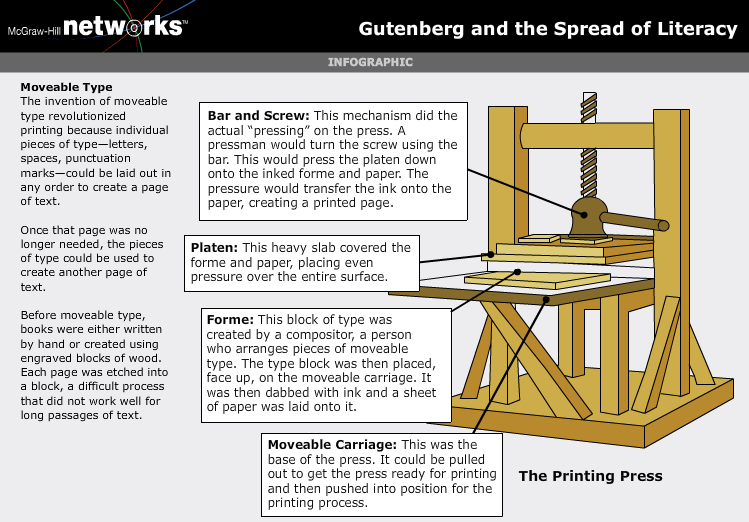 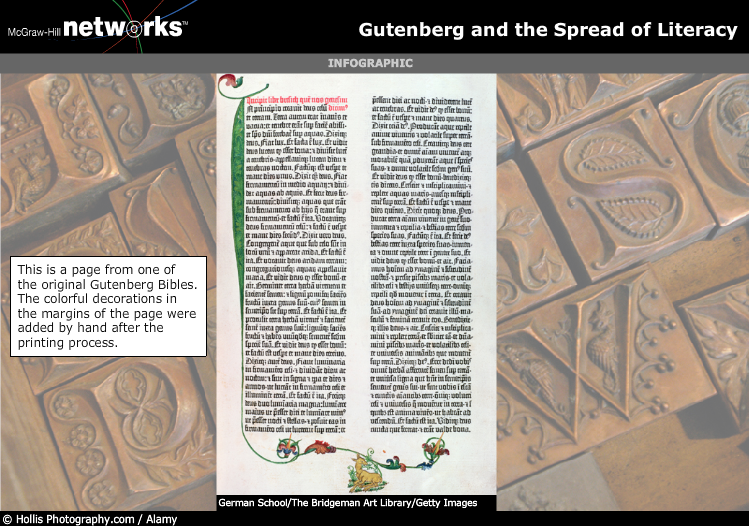 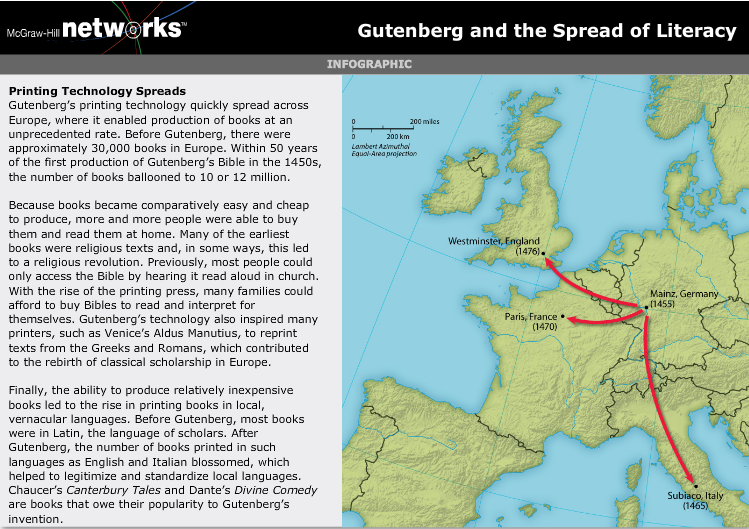 Worldview of Renaissance Artists
The focus of Renaissance artists: Imitating nature was a focus of Renaissance artists. They were especially interested in accurately portraying the human body.
Painting techniques: The Italian painter Masaccio helped pioneer the technique of perspective, which created a three-dimensional effect. Another technique was to refine the accuracy with which movement and the human anatomy were portrayed.
Worldview of Renaissance Artists
Sculpture and architecture: Like painters, Renaissance sculptors focused on realistic portrayals of the human anatomy. Ancient Romans inspired the work of architects, especially in the use of columns and arches.
The High Renaissance: The final stage of the Italian Renaissance, the High Renaissance, featured master artists such as Leonardo da Vinci, Raphael, and Michelangelo.
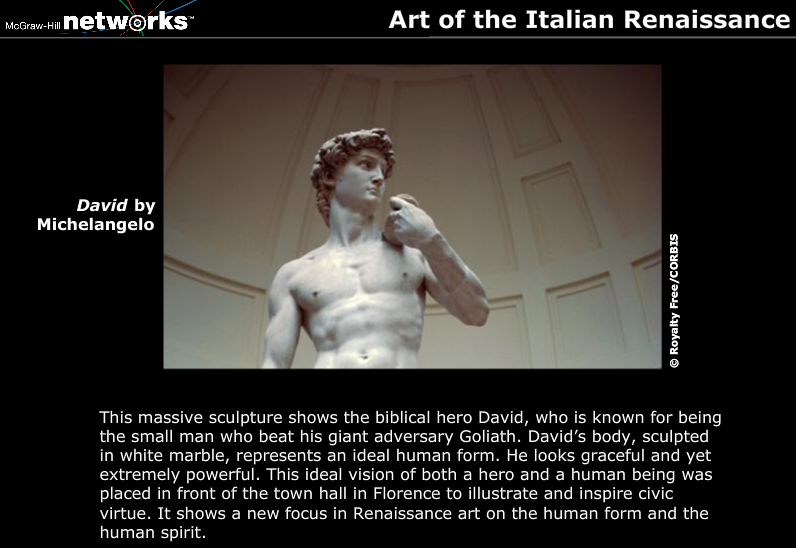 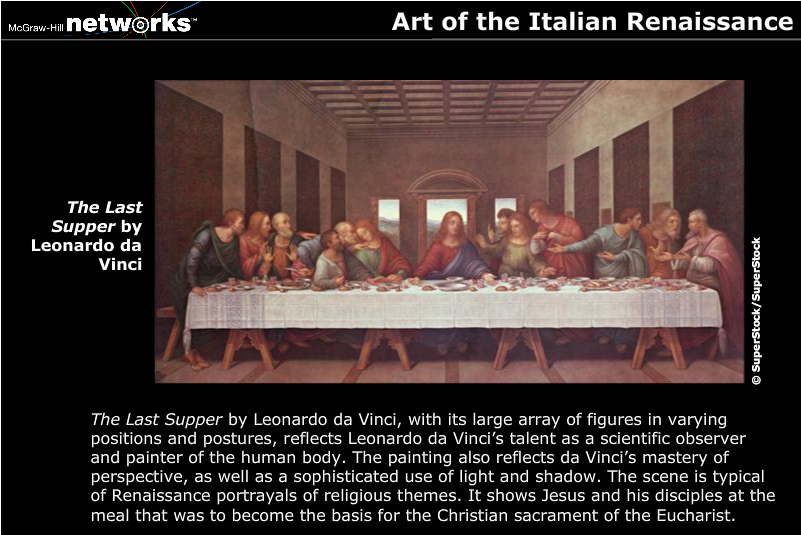 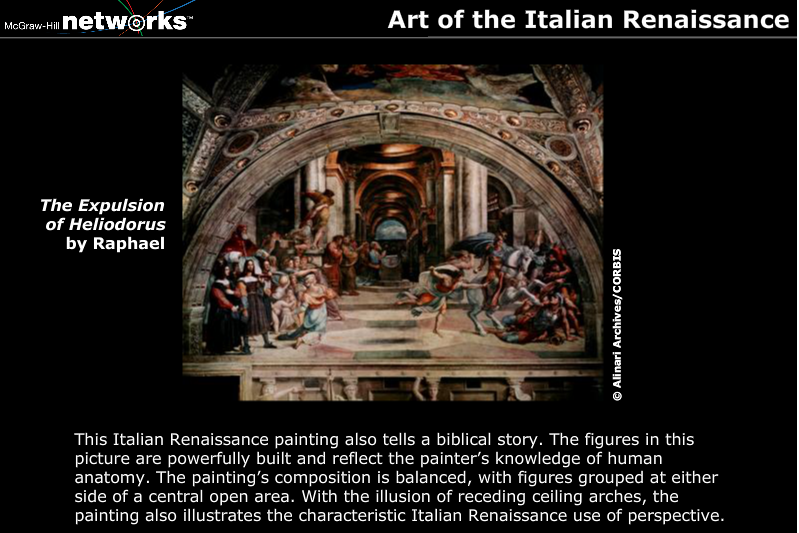 Northern Renaissance Style
A smaller scale: The churches in northern Europe did not have the same amount of wall space for art that Italian churches had, and so northern Renaissance artists created paintings for smaller spaces, such as altar panels.
The Flemish School: In Flanders, artists such as Jan van Eyck helped perfect the technique of oil painting. Oil painters focused more on fine detail than on perspective and other geometric elements.
 Italian influence: Some northern artists traveled to Italy to study during the late Renaissance. Artists such as Albrecht Dürer returned home with an understanding of the laws of perspective and applied them to their work.
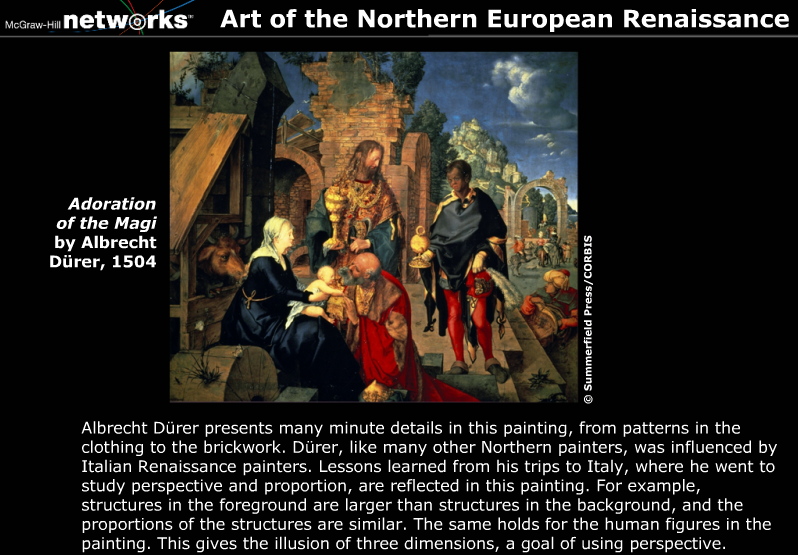 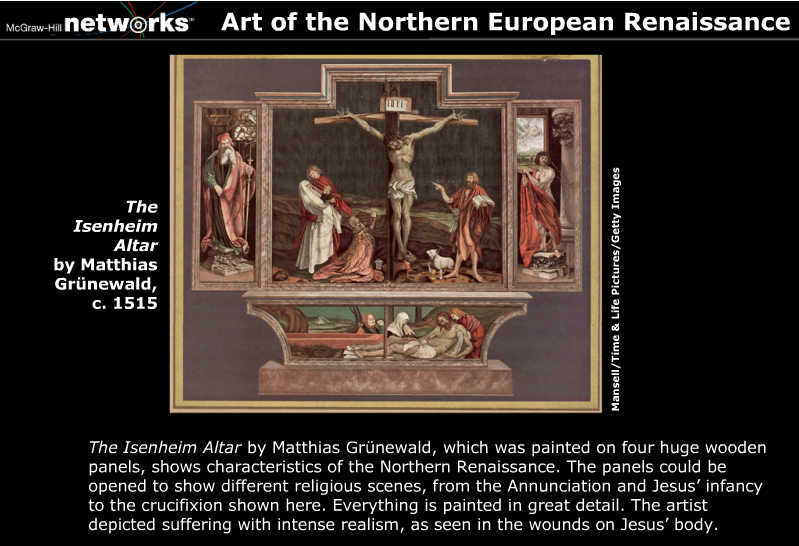 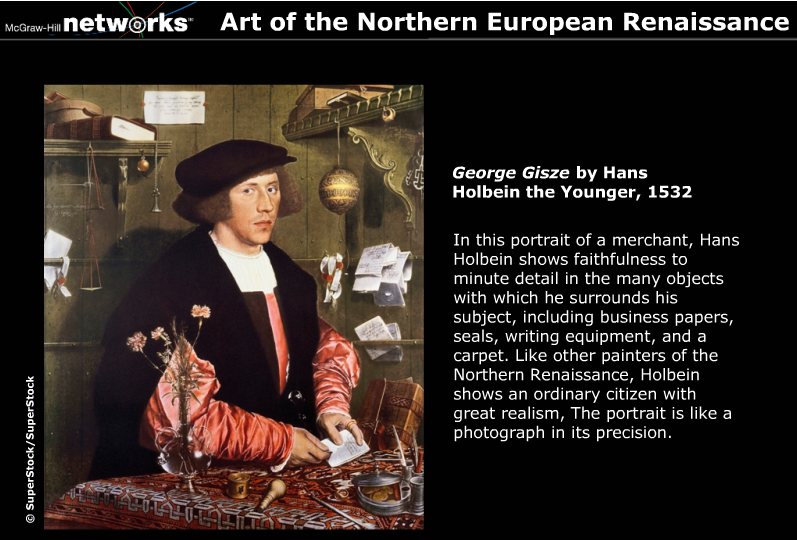